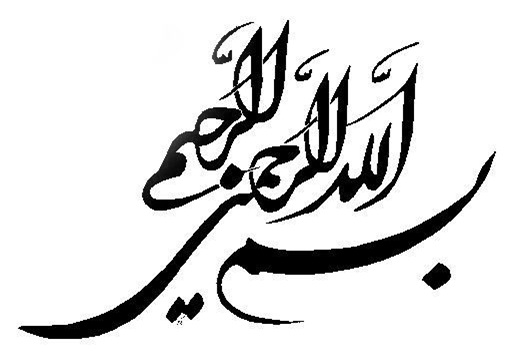 عنوان:
تاریخچه پیدایش مدیریت ریسک 
و برنامه های ایمنی

ارائه دهنده: 
افسانه خزاعی مفرد
استاد محترم: 
جناب آقای دکتر ناطق گلستان
سیر تحول تاریخی مدیریت ریسک و برنامه های ایمنی:

با نگاهی به تاریخ به روشنی می توان دریافت که جوامع مختلف همواره با شکل های گوناگونی از بیم و نگرانی رو به رو بوده اند که امروز از آن به « ریسک » تعبیر می شود. به علاوه آن ها برای غلبه بر آن عدم اطمینان ها و بیم نگرانی ها شیوه های متفاوتی را به کار برده اند که امروزه به آن ها مدیریت ریسک گفته می شود.
تلاش های انجام شده در این زمینه:

1- انجمن ریسک و بیمه آمریکایی ( ARIA )
2- انجمن های مدیریت ریسک و بیمه ( RIMS )
3- انجمن غربی ریسک و بیمه ( WRIA )
4- انجمن بین‌المللی مطالعه اقتصاد بیمه مشهور به انجمن ژنو ( GA )
5- انجمن آمریکایی مدیریت ریسک بهداشتی ( ASHRM )
قانون بهداشت و ایمنی حرفه ای ( OSHA )

این قانون در سال 1970 میلادی از آمریکا به منظور حل مشکلات موجود در روابط کارگران و کارفرمایان به وجود آمده به قانون بهداشت و ایمنی حرفه ای شهرت دارد هدف اصلی این قانون ایجاد اطمینان در مورد رعایت بهداشت و ایمنی در مشاغل به منظور به حداقل رساندن ریسک فعالیت حرفه ای آن ها می باشد.
استانداردهای مدیریت ایمنی و بهداشت حرفه ای و حفاظت محیط زیست:
1- ISO 14000 : 
سازمان استاندارد جهانی ISO در سال 1947 که وظیفه اش تبادل نظر و توسعه حدود استاندارد های جهانی بوده و متشکل از بیش از 100 کشور عضو و صدها کمیته فنی است.
2- استاندارد. OHSAS 18001 : 
هدف از تدوین این استاندارد ایجاد یک سیستم مدیریت برای حذف یا کاهش ریسک های کارکنان و یا سایر افرادی بود که به نحوی با ریسک های ایمنی و سلامتی حرفه هایی مرتبط بودند.
3- استانداردهای مدیریت ایمنی، بهداشت حرفه‌ای و محیط زیست ( HSE-MS )
این سیستم متشکل از برخی عنصر انسانی و غیر انسانی شامل رهبری با خط مشی و اهداف سازمان و منابع  و مستندات، ارزیابی و مدیریت ریسک، طرح ریزی، استقرار و پایش و ممیزی و بررسی مجدد است که هدف اصلی آن بهبود مستمر وضعیت بهداشت و ایمنی می باشد.
استانداردهای خاص مدیریت ریسک:

1- فرهنگ لغاتی در مورد اصطلاحات مورد کاربرد.
2- فرآیندی که مدیریت ریسک باید مطابق آن اجرا گردد.
3- ساختار سازمانی مدیریت ریسک
4- اهداف مدیریت ریسک.
بررسی استانداردها و رهنمودهای رایج مدیریت ریسک:

این استانداردها که به طور کلی یا جزئی تا حدود زیادی توسط اعضای انجمن مدیریت ریسک و بیمه نیز مورد پذیرش و تأیید قرار گرفته اند، عبارت اند از:
1- ( ISO, 31000 : 2009 ) مدیریت ریسک، شیوه‌ها و دستورالعمل ها
2- ( OSEG REDBOOK 2:2009 ) مدل تطبیقی مدیریت ریسک
3- ( BS 31100 : 2008 ) کد و شیوه های مدیریت ریسک
4- ( COSO 2004 ) مدیریت ریسک شرکتی، چارچوب جامع
5- (  FERMA : 2002 ) استاندارد مدیریت ریسک
6- ( SOLVENCY II : 2012 ) مدیریت ریسک برای صنعت بیمه
تفاوت میان استانداردها و قوانین و کنترل ها:

معمولاً ساختار و سازمان استانداردها دارای ورودی متفاوت هستند و معمولاً استانداردها اختیاری اند برای مثال، استانداردها ممکن است اگر با مقررات دولتی پذیرفته شوند، به صورت یک قانون در بیایند یا اگر در مورد آن در یک قرارداد تجاری توافق گردد، رعایت و اجرای آن الزام آور و اجباری شود.
ISO 31000 : 2009 : 
سازمان بین المللی استاندارد که با علامت اختصاری ایزو شناخته می‌شود یک مرجع استاندارد گذاری بین المللی است که پلی ارتباطی میان بخش های دولتی و خصوصی ایجاد می کند. ایزو استانداردهای صنعتی و بازرگانی جهانی را منتشر می کند و سازمان خود را یک مؤسسه غیر دولتی می داند که متشکل از شبکه ای از مؤسسات استاندارد ملی مربوط به حدود 163 کشور عضو است.
( OCEG RED BOOK ): 
گروه های آزاد طرفدار اخلاقیات و قانونمندی که با علامت اختصاری OCEG شناخته می شوند، خود را به عنوان یک تفکر و دیدگاه غیر انتفاعی معرفی می نمایند این استاندارد بر کاربرد مدل CRC تأکید می کند و معتقد است از این طریق سازمان در مسیری قرار می گیرد و حرکت می کند که می تواند به اهدافش دست یابد.
این مدل بر پایه پیامدهای کلی مشخصی استوار گردیده است که عبارتند از:
1- دستیابی به اهداف سازمانی
2- تقویت فرهنگ سازمانی
3- افزایش اعتماد سهام داران
4- ایجاد حفاظت از سازمان
5- شناسایی و جلوگیری و کاهش مصیبت های سازمان
6- ایجاد انگیزش و ترویج ارتباطات مطلوب
7- بهبود کارایی و مسئولیت پذیری
8- بهینه سازی ارزش اجتماعی و اقتصادی
( BS 31100 : 2008 ) :
گروه BSI به عنوان مؤسسه استاندارد انگلستان شناخته می شود. این استاندارد یک استاندارد مدیریت ریسک عمومی است که پایه ای برای درک توسعه، اجرا و نگهداری مدیریت ریسک مؤثر و متناسب در درون سازمان برای افزایش احتمال موفقیت سازمان در دستیابی به اهداف سازمان می باشد.
این استاندارد برای هر شخص اعم از حقیقی یا حقوقی که دارای هر یک از مسئولیت های زیر باشد قابل استفاده است:
1- تضمین دستیابی سازمان به اهداف تعیین شده.
2- تضمین اینکه ریسک مربوط به فعالیت ها و حوزه های تعیین شده به نحو مؤثری اداره می‌شوند.
3- سرپرستی و مسئولیت مدیریت ریسک سازمان
4- مسئولیت تهیه بیمه و پوشش های مورد نیاز برای اثر بخشی مدیریت ریسک سازمانی
5- مسئولیت گزارش دهی به سهام دادن، گزارش های قانونی و گزارش به سازمان های اجتماعی مسئول.
مدل بلوغ ریسک برای مدیریت ریسک شرکتی:
هفت ویژگی اساسی با 26 عامل موفقیت در مدیریت ریسک که سازمان ها در هر دوره ای از عمر خود ممکن است با آن رو به رو شوند و آن را تجربه کنند:
1- دارا بودن حمایت اجرایی در درون فرهنگ سازمانی
2- ترکیب مدیریت ریسک شرکتی در فرآیندهای تجارتی
3- مدیریت تمایل به کار خطرناک و نا ایمن
4- انضباط و نظم و ترتیب
5- کشف ریسک
6- مدیریت عملکرد
7- قابلیت تحمل نوسانات تجاری و میزان پایداری سازمانی
COSO : 2004 :
مدیریت ریسک شرکتی مورد نظر COSO در چهار حوزه کلیدی به سیستم ها کمک می کند.
1- درک فلسفه ریسک هر مجموعه و انطباق آن با دامنه قابل تحمل ریسک
2- دانستن محدوده ای که مدیریت برای آن برنامه مدیریت ریسک اثر بخش را طراحی کرده است.
3- بررسی پر؟؟؟ ریسک مؤسسه و مقایسه آن با دامنه قابل تحمل ریسک در آن مجموعه
4- ارزیابی ریسک های با اهمیت و اینکه آیا برای آن ها اقدام مناسبی توسط مدیریت ریسک صورت گرفته است.
Ferma 2002 :
 
یک استاندارد مدیریت ریسک است که توسط انجمن های مدیریت ریسک اروپایی مورد تأثیر و پذیرش قرار گرفته است. مطابق این استاندارد مدیریت ریسک یک فرآیند روشمند است که با شناسایی همه ریسک های فرا روی سازمان در دستیابی به اهداف سازمان با اعمال روش های اداره ریسک مؤثر تلاش می کند حداکثر ارزش قابل اعتماد را به سازمان بی افزاید.
Solvency II : 2012 : 
بخش خدمات مالی این استاندارد برخی الزامات خاص را برای اندازه گیری دارای ها و بدهی های مطرح در استاندارد مذکور تهیه کرده است که در سه بخش به شرح زیر خلاصه می گردد.
1- الزامات قابل شمارش و اندازه گیری
2- الزاماتی برای اداره امور و مدیریت ریسک بیمه گران
3- الزامات مربوط به افشای اطلاعات و شفافیت عملکرد
این استاندارد سه جهت گیری اصلی را برای مقابله با ریسک و حمایت از سازمان در مقابل آن به کار می گیرد:
1- مدیریت ریسک
2- اشتباهات منجر به ریسک
3- تأمین پوشش ریسک
مقایسه استانداردها:

راهبردهای مدیریت ریسک معمولاً روی یک یا چند مورد از عناصر زیر متمرکز دارند:
1- دستیابی به اهداف سازمانی
2- تعهد و توافق با اهداف و رویه ها و مقررات و کنترل ها
3- انطباق با الزام های قانونی